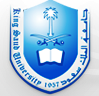 INTRODUCTION TO PATHOLOGY
Dr. Maha Arafah
Assistant  Professor
Department of Pathology
King Khalid University Hospital and King Saud University
Email: marafah@ksu.edu.sa
           marafah @hotmail.com
Lecture Date: 14-9-2011
Objectives:
Students at the end of the lecture will be able to:
Understands the definition of pathology.
Understands the concept of disease.
Become familiar with the important terminology which are used to study a disease like: epidemiology, aetiology, pathogenesis and prognosis. Understands the meaning of idiopathic or essential disease.
Be familiar with the classification of diseases which is usually based on their pathogenesis.
Have an organized framework for thinking and acquiring information about diseases.
Introduction to Pathology
Learning Resources:
a) Textbooks:
Robbins. Basic Pathology.
 (Required Text Book)
Robbins. Pathologic basis of disease.
(Reference)
b) laboratory 
Glass slides
Museum for gross examination of organs
Introduction to Pathology
You can access the college website for extra reference and materials at: http://www.ksu.edu.sa/sites/Colleges/Medicine/Pathology/

You can visit my faculty member’s website as follow:
       http://faculty.ksu.edu.sa/drarafah
Introduction to Pathology
Other websites that can be visited include:
http://www.pathweb.ubc.edu 
 	   http://www.path.uiowa.edu/virtualslidebo 
 	   http://library.med.utah.edu/WebPath/webpath.html 
 	   http://www.mic.ki.se/PATHOL.html 
 	   http://www.cap.medical.org/ 
 	   http://www.objectivepathology.ca/PublicClientImages/ 
 	  http://www.palms.med.usyd.edu.au/pathology_museum/ 
 	   http://pathorama.ch/ 
                  http://www.pathmax.com
 	   http://www.oncolink.upenn.edu/ 
 	   http://www.afip.org/ 
 	   http://www.cttr.org/
Evaluation
Small group attendance 		5
PBL case exam			10
Midterm MCQ 			25
Final MCQ 				30
OSPE					30
					
					Total		100
Case scenario

Slide 

Questions
1
2
3
INTRODUCTION TO PATHOLOGY
Objectives:

Understands the definition of pathology.
Understands the concept of disease.
Become familiar with the important terminology which is used to study a  disease like: epidemiology, aetiology, pathogenesis and prognosis.
Be familiar with the classification of diseases which is usually based on their pathogenesis.
Understands the meaning of idiopathic or essential disease.
Have an organized framework for thinking and acquiring information about diseases.
PATHOLOGY
Pathology is the study of disease processes.
It provides the link between basic biological sciences and the practice of medicine. 
It discusses the disease particularly in terms of etiology (what causes the disease), and pathogenesis (mechanisms that result in the signs and symptoms of the disease), as well as classification and prevention.
Health, illness and disease
There is a wide range of normality and the human body can readily adapt to changes in the environment 
(e.g. by an increase in hemoglobin at an altitude where oxygen levels are low).  
Disease or ill health occurs when these adaptations are defeated.
PATHOLOGY
Disease is defined as a physiological or psychological dysfunction. 
It can be caused by an obvious structural abnormality such as a broken bone or a tumour or may be less well defined, as in the case of anorexia nervosa.
A lesion is any abnormal tissue found on or in an organism, usually damaged by disease or trauma.
 Lesion is derived from the Latin word laesio which means injury.
INTRODUCTION TO PATHOLOGY
Objectives:

Understands the definition of pathology.
Understands the concept of disease.
Become familiar with the important terminology which is used to study a  disease like: epidemiology, aetiology, pathogenesis, clinical manifestation and prognosis.
Be familiar with the classification of diseases which is usually based on their pathogenesis.
Have an organized framework for thinking and acquiring information about diseases.
Epidemiology
Epidemiology provides a broad context for understanding pathology.
Both (pathology and epidemiology) provide a useful framework for classifying and understanding mechanisms of disease.
Epidemiology include sex and age distribution, incidence and prevalence of a particular disease in addition to geographics distribution.
Epidemiology
Incidence: is a measure of the risk of developing some new condition within a specified period of time. 
Prevalence : means the number of cases in a population at any one time
Epidemiology
Epidemiology
Factors which affect the incidence and prevalence of disease include:
Time: how the disease has varied over the course of time.
Place: how the disease varies geographically.
Person: what are the personal characteristics of those who suffer from the disease and how they differ from those who do not suffer from the disease, e.g. in age, sex, occupation, race, social class, behavior.
Why may the incidence of a disease change through time?
preventative measures, such as immunization programmes, or screening tests may reflect these changes
Why may the incidence of a disease change through time?
There are many well documented associations between diseases and occupation:
Ship builders and insulation workers: asbestosis; mesothelioma (malignant tumour of the lung pleura)
Rubber and dye workers: bladder cancer 
Hardwood manufacturing: nasal cancer as a result of inhalation of wood dust.
Why is epidemiology important?
Providing clues for the cause
Identifying risk factors.
Planning disease prevention.
Providing adequate health care facilities.
Setting up population screening programmes.
Evaluating health care interventions.
Etiology (causes of disease)
Diseases result from the interaction between individuals and their environment. 
Some diseases are the inevitable result of environmental factors (e.g. being run over by a bus) 
whereas others result from an environmental or behavioural factor acting in conjunction with a genetic predisposition, (e.g. smokers with a strong family  history of heart disease.)
Etiology
Examples of etiology: 
biological agents – bacteria, virus.
Physical forces – trauma, burn, radiation.
Chemical agents – poison, alcohol,    			nutritional disturbances
Genetic:  Down's syndrome (extra 	chromosome 21).

- Etiologies can be specific or non-specific 
- Most diseases are multi-factorial (e.g. cancer, diabetes)
Etiology
Idiopathic disease: unknown cause of a disease. 
Other words meaning the same: cryptogenic, essential and spontaneous.
Pathogenesis
The development of a disease. The origin of a disease and the chain of events leading to that disease.
Clinical Manifestation
A symptom is a feeling which is noticed by a patient, indicating the presence of disease or abnormality. 
A sign is a manifestation that is noted by an observer.
Clinical course
The clinical course describes the evolution of a disease
The disease could be acute or chronic.
Prognosis is a medical term denoting the doctor's prediction of how a patient's disease will progress, and whether there is a chance of recovery.
Prognosis:
natural history of disease, disease outcome.
Diseases are often discussed in terms of their morbidity (degree of "illness"  involved) and mortality.
5- and 10-year survival rates are often used as an expression of the disease outcomes. 
E.g., in some types of lung cancer, the 5-year survival rate is 0%.
INTRODUCTION TO PATHOLOGY
Objectives:

Understands the definition of pathology.
Understands the concept of disease.
Become familiar with the important terminology which is used to study a  disease like: epidemiology, aetiology, pathogenesis and prognosis.
Be familiar with the classification of diseases which is usually based on their pathogenesis.
Have an organized framework for thinking and acquiring information about diseases.
Classification of Diseases
Congenital diseases are present at birth even though they may not be recognized or recognizable at that time. 
Acquired diseases only occur after birth.
INTRODUCTION TO PATHOLOGY
Objectives:

Understands the definition of pathology.
Understands the concept of disease.
Become familiar with the important terminology which are used to study a disease like: epidemiology, aetiology, pathogenesis and prognosis.
Be familiar with the classification of diseases which is usually based on their pathogenesis.
Have an organized framework for thinking and acquiring information about diseases.
The diagnostic process
Patients present with symptoms and a clinical examination elicits signs which suggest a diagnosis.
 
A list of possible diagnoses is constructed, known as the differential diagnosis.
The diagnostic process
The clinician then works through a series of questions:
Which organ system is most likely to be affected?
Which category of disease do the signs and symptoms most likely suggest, e.g. inflammation, malignancy or poisoning?
Do other factors such as race, age, sex, behavioural patterns or occupation of the patient provide clues to the diagnosis?
Diagnosis:
the act of identifying a disease in an individual patient and is based on clinical history, physical examination and investigation.
Diagnosis involves clinical skills and laboratory tests:
Specialist pathological techniques can aid in diagnosis.
The role of the Pathologist
Pathology includes a large number of sub-specialities. 
For example, haematologists are concerned with disorders of the blood, 
immunologists are concerned with disorders of the body's immune system.
Diagnostic Pathology
Blood
    - blood cells
     - plasma
     - serum
Excretion and secretions
    - urine and faeces
    - sputum
Diagnostic Pathology
Effusions and exudates
    - protein levels
    - cytological examination
    - microbiology and culture
Diagnostic Pathology
Biopsies
     - needle biopsy
     - endoscopic biopsy
     - incisional biopsy
Organ resection
Frozen Section
Cytology
     - exfoliate cytology
     - fluid cytology
     - washing cell
     - fine needle aspiration cytology
Techniques in Pathology
Anatomic Pathology
Light Microscopy
Immunohistochemistry & immunofluorescence
Electron microscopy
Molecular pathology
Electron microscopy
Electron Microscopes (EM) are scientific instruments that use a beam of highly energetic electrons to examine objects on a very fine scale
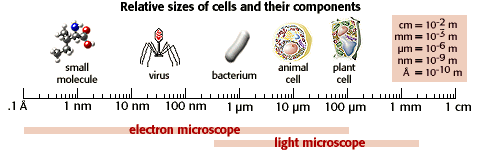 Length
- meter(m), millimeter(mm) =10-3m, micrometer(µm) =10-6 m 
- nanometer(nm) = 10-9 m, picometer(pm) = 10-12 m. 
- Angstrom = 10-10 m 

Sizes of living cells
- atom - 0.1 nm 
- molecules - 0.5-10 nm 
- viruses - 30-80 nm 
- bacteria - 2 µm 
- animal and plant cells- 10-30 µm
Autopsy
The examination of the body after death.
  The main purpose of the autopsy is :
to determine the cause of death.
confirm a clinical diagnosis made in life.
identifying diseases or conditions which were not apparent in life.
 Discussions between clinicians and pathologists about autopsy findings often lead to new insights into the causes and outcomes of disease.  
Autopsies provide useful material for teaching.
Summary
Pathology is the study of changes which occur in cells and tissues as a result of inborn genetic, extraneous environmental or behavioural damage. 

Pathology constitutes a logical and scientific basis of medicine.
TAKE HOME MESSAGES
Pathology is an important discipline which help in the understanding and diagnosis of diseases.
A disease is defined as a physiological or psychological dysfunction.
Study of disease requires an understanding of epidemiology, aetiology and pathogenesis of the illness.
Classification of diseases is usually based on their pathogenesis.
Thank You 